North Devon
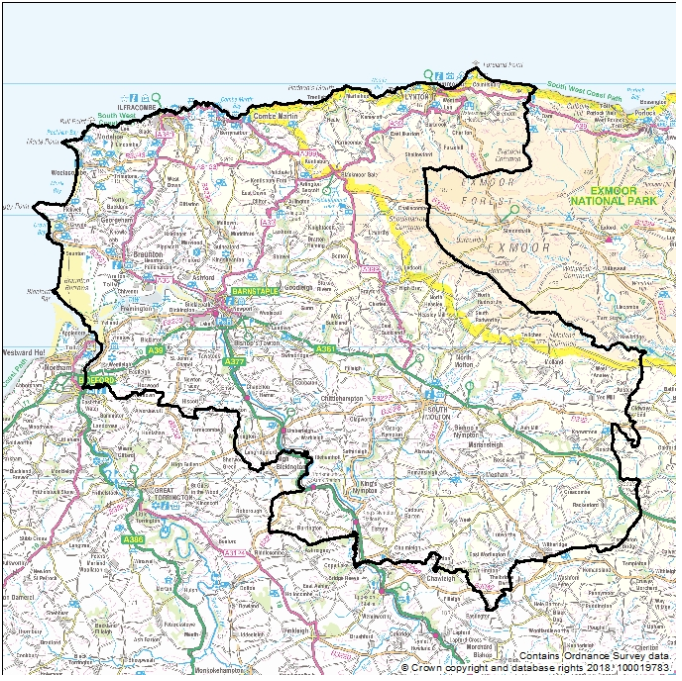 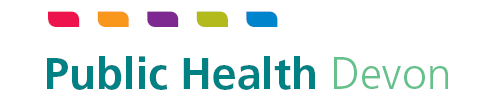 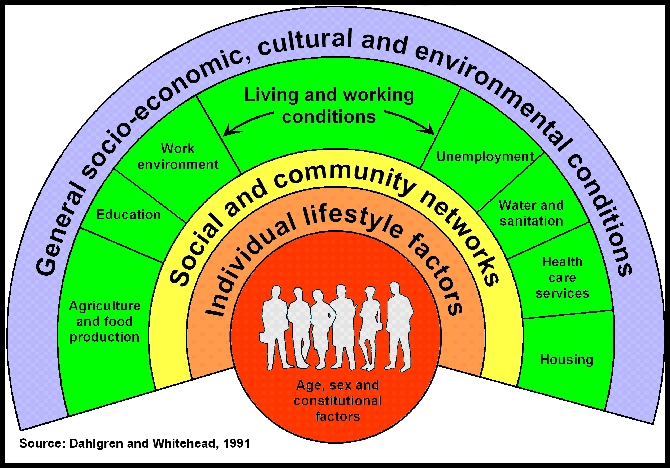 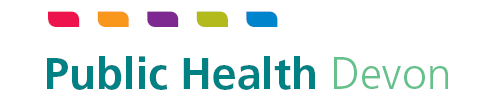 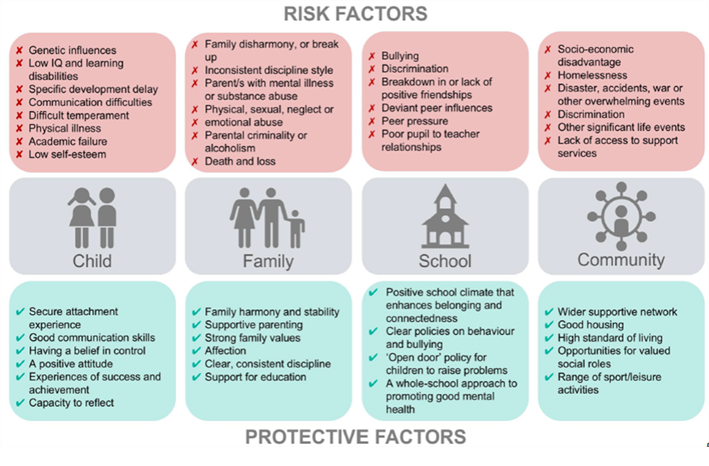 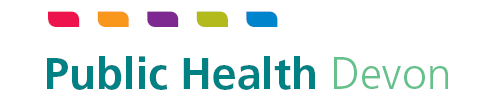 The Mental Health of Children and Young People in England, Public Health England (2016)
[Speaker Notes: This slide shows  the risk factors at a child, family, school and community level that will increase the likelihood of a CYP experiencing challenges to their EHWB. Some of these may or may not come as a surprise to some of you. On your table you have a hard copy of what this means for our CYPS living in Devon. 

This should reflect what you are experiencing on the ground so to speak.  Sign-post to thoughts cloud.  Does the data match on the on-the ground experience?

By Devon I am referring to the county or the STP footprint. 

For your information, the STP is the Sustainability and Transformation Partnership through which Health and social care across this larger geographical area are working together and with other key stakeholders (such as education) to  enable delivery of quality, sustainable services.  It is really strong that in Devon we have one our strategic priorities being ‘Children and Young People’.  Under this are several programmes of work including one that focuses on CYP EHWB.]
Mental ill health estimates
The modelled self-reported wellbeing estimates are calculated from respondents who scored 0-4 in the following Annual Population Survey questions
"Overall, how satisfied are you with your life nowadays".
"Overall, how happy did you feel yesterday?"
"Overall, to what extent do you feel the things you do in your life are worthwhile?“
Modelled self-reported wellbeing estimates
Estimated prevalence of Generalised Anxiety Disorder (aged 16+)
Generalised Anxiety disorder is more prevalent in women overall. It is estimated that highest levels of generalised anxiety disorder are in men and women aged between 35 and 64
Estimated prevalence of Mixed Anxiety and Depressive Disorder (aged 16+)
Highest prevalence of mixed anxiety and depressive disorder in those aged 16+ is seen females aged between 50 to 64. the condition is more prevalent in women overall.
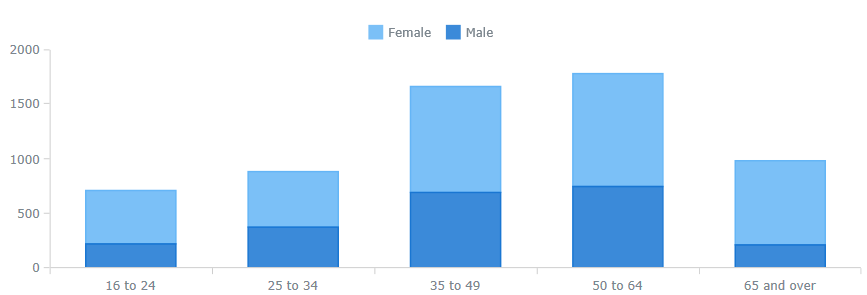 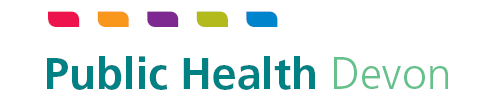 Poor Mental Health
Self-Harm Emergency admissions (all ages)
Suicide aged 10 years and over
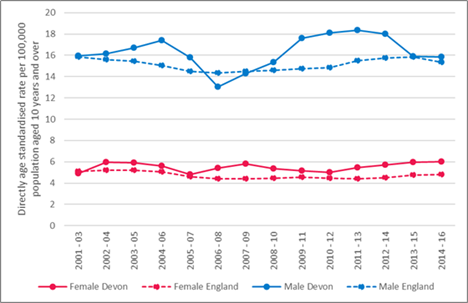 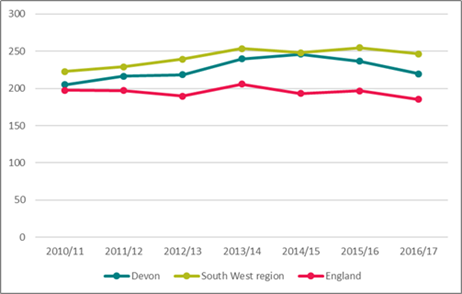 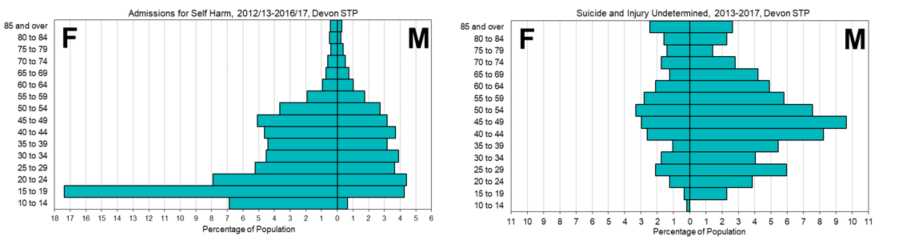 Significantly higher rates of self-harm
Significantly higher rates of suicide in Exeter
Higher suicide rates in males
Different age structure for admissions for self-harm compared to suicide
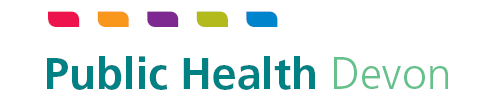 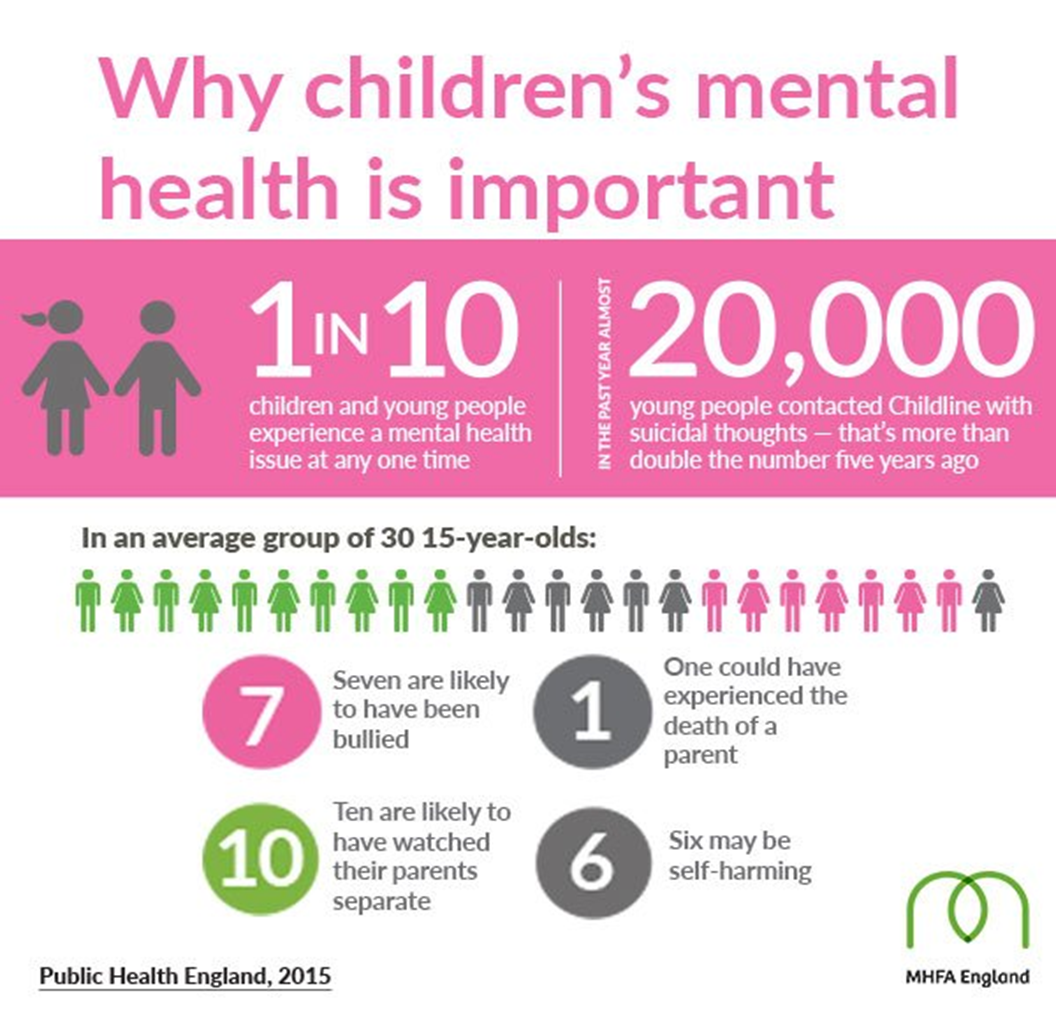 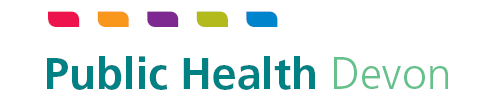 [Speaker Notes: Implications for the classroom therefore:..

Why children’s emotional health and wellbeing is important:

Children’s emotional health and wellbeing influences their cognitive development and learning, as well as their physical, social and mental wellbeing in adulthood 2

Over half of all mental health problems (excluding dementia) start by the age of 14 and 75% by the age 18
1 in 10 have a mental health conditions, 1 in 4 experience distress
Mental health problems in children can result in lower educational attainment and this is strongly associated with risky health behaviours such as smoking, drug & alcohol abuse and risky sexual behaviour
So we know that promoting good mental health at the earliest stages and working collaboratively to prevent mental ill health and offer early intervention is really important
Supporting good mental health is everyone’s business and school settings can have an enormous potential to support and impact on children and young people’s well-being

1 Chief Medical Officer Annual Report 2012
2 PHE Promoting children and young people’s emotional health and wellbeing 2015
Our last slide and in the room we have some key evidence and documents.]
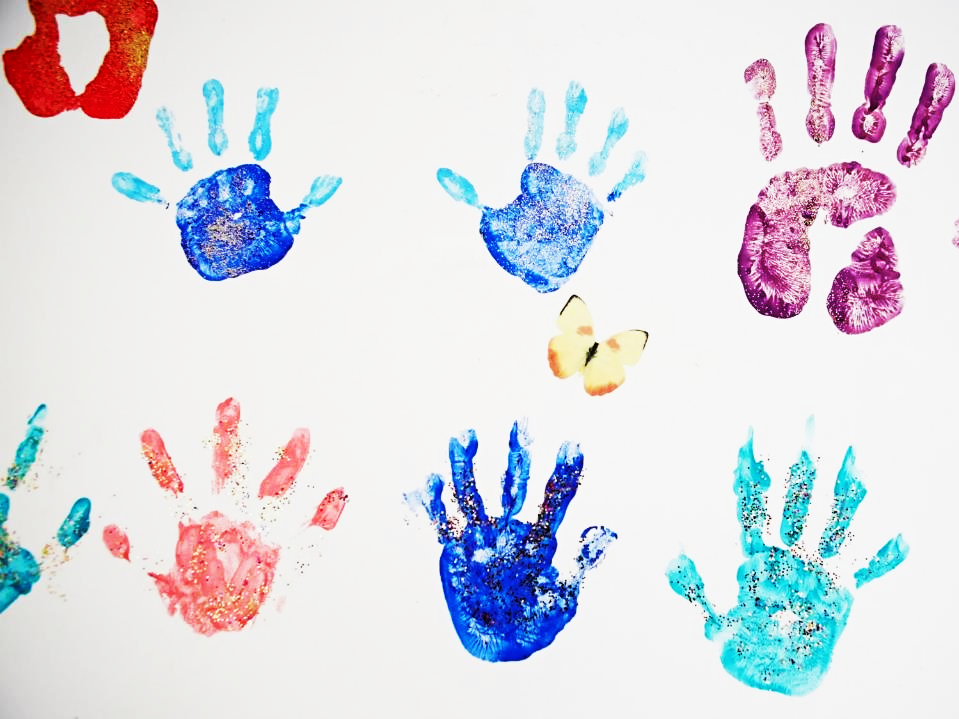 Anna Freud National Centre for Children and Families
MH and School Link Programme Day 1
7
The challenge – U.K.
Click to edit Master text styles
1 in 10
Click to edit Master text styles
£105b
Click to edit Master text yles
17years
Children and young people aged 5-16 years worldwide have a clinically diagnosable mental health disorder
The wider economic costs of mental illness in England are estimated at £105 billion each year.
It takes an estimated 17 years for treatment options to be translated from research to practice.
Click to edit Master text styles
50%
Click to edit Master text styles
5%
Click to edit Master text styles
35-50%
Half of all adult mental health problems start before the age of 14.
Children and young people receive less than 5% of mental healthcare funding.
Between 35-50% of people with severe mental health problems receive no treatment
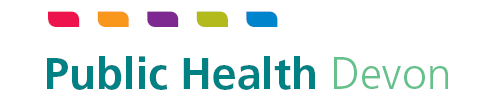 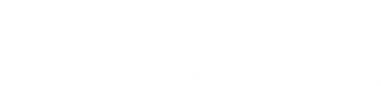 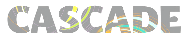 [Speaker Notes: For us in the UK….
1 in 10 children and young people between the ages of five and 16 have a clinically diagnosed mental health disorder 
50% of all adult mental health problems start before the age of 14.
Children and young people receive less than 5% of mental healthcare funding.
Fewer than 35% of young people with mental health problems get the support they need. 
Having a mental health problem increases your risk of physical illness and premature death by more than 50% 
World Health Organisation predict that by 2020 depression will be the biggest cause of death and disability in industrialised nations
It is estimated that it takes 17 years for treatment options to be translated from research to practice. 
The wider economic costs of mental illness in England are estimated at £105 billion each year.

References
Fact 1- (From left to right horizontally)- Kessler RC, Berglund P, Demler O, Jin R, Merikangas KR, Walters EE. (2005). Lifetime Prevalence and Age-of-Onset Distributions of DSM-IV Disorders in the National Comorbidity Survey Replication. Archives of General Psychiatry, 62 (6) pp. 593-602. 
Fact 2- Ref: Demyttenaere, K., Bruffaerts, R., Posada-Villa, J., Gasquet, I., Kovess, V., Lepine, J.P., … & Chatterji, S. (2004). Prevalence, severity, and unmet need for treatment of mental disorders in the World Health Organization World Mental Health Surveys. JAMA, 292(21), 2581–2590.
Fact 3- https://www.ncbi.nlm.nih.gov/pmc/articles/PMC3241518/ (2011)
Fact 4- Kessler RC, Berglund P, Demler O, Jin R, Merikangas KR, Walters EE. (2005). Lifetime Prevalence and Age-of-Onset Distributions of DSM-IV Disorders in the National Comorbidity Survey Replication. Archives of General Psychiatry, 62 (6) pp. 593-602
Fact 5- http://www.rcpsych.ac.uk/mediacentre/pressreleases2016/underfundedcamhsresearch.aspx (2016)
Fact 6- http://www.mentalhealthresearchuk.org.uk/home/the-economic-and-social-burden (June 2012)]
Social Isolation and Loneliness
Older people particularly vulnerable  owing to loss of friends and family, mobility and income
Estimate 39,500 age 65+ currently experiencing mild loneliness in Devon
Further 15,800 to 19,800 experiencing intense loneliness
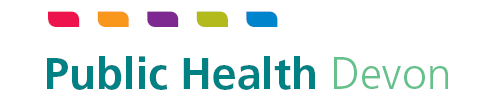 Social Isolation and Loneliness in Devon
8% of adults for 2015/16 are recorded on the practice disease register for depression
98,000 households (13.5%) occupied by a single person
42.8% of social care users surveyed in 2015/16 reported having as much social contact as they would like
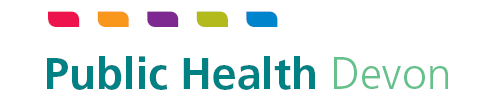 Suicide in Context
In 2016, there were 29 deaths in Devon STP as a results of land transport accidents
 
In the same year, 115 people died as a result of suicide or unintentional injury
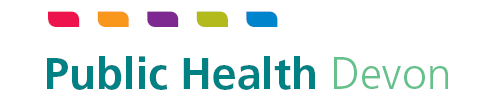 Deaths of under 75s in Devon STP areaby main cause and risk factor, 2014 to 201610,692 deaths (3,564 per annum)
Rectal Cancer
105
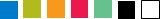 Skin Cancer
122
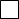 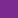 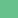 Leukaemia
126
Chronic 
Obstructive
Pulmonary
Disease
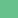 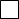 Liver cancer
132
Trachea,
bronchus
and lung
cancers 
1007
Coronary 
heart  
disease 
(CHD)         
1181
Accidents
444
Ovarian Cancer
133
512
Kidney Cancer
143
Prostate Cancer
183
Cerebrovascular diseases (Stroke)
Eye, Brain 
and Related Cancers
437
188
\
231
Other heart diseases
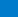 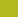 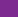 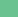 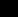 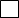 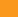 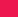 Breast 
Cancer
351
232
Oesophageal cancer
Diseases 
of the liver
243
Risk Factors and Wider Determinants Key
Suicide & injury 
undetermined
Pancreatic
Cancer
300
341
256
Smoking
Colon cancer
291
Obesity
Physical Activity
Alcohol and Drug Use
Pneumonia
Risk-Taking
Reluctance to seek help
Stress
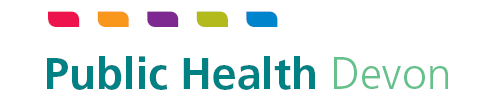 Poverty
Access to Health Services
Housing
Reduce the risk of suicide in high risk groups
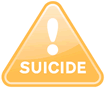 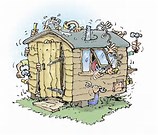 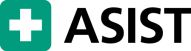 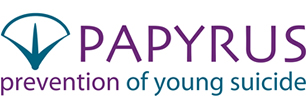 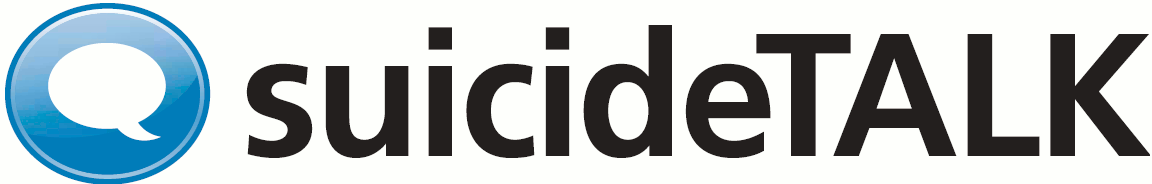 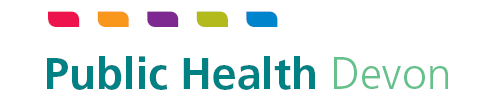 Reduce the risk of suicide
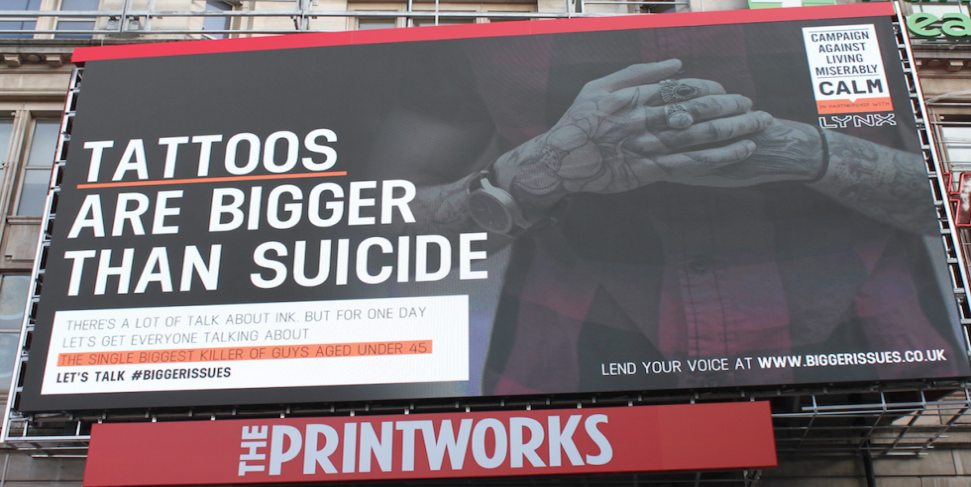 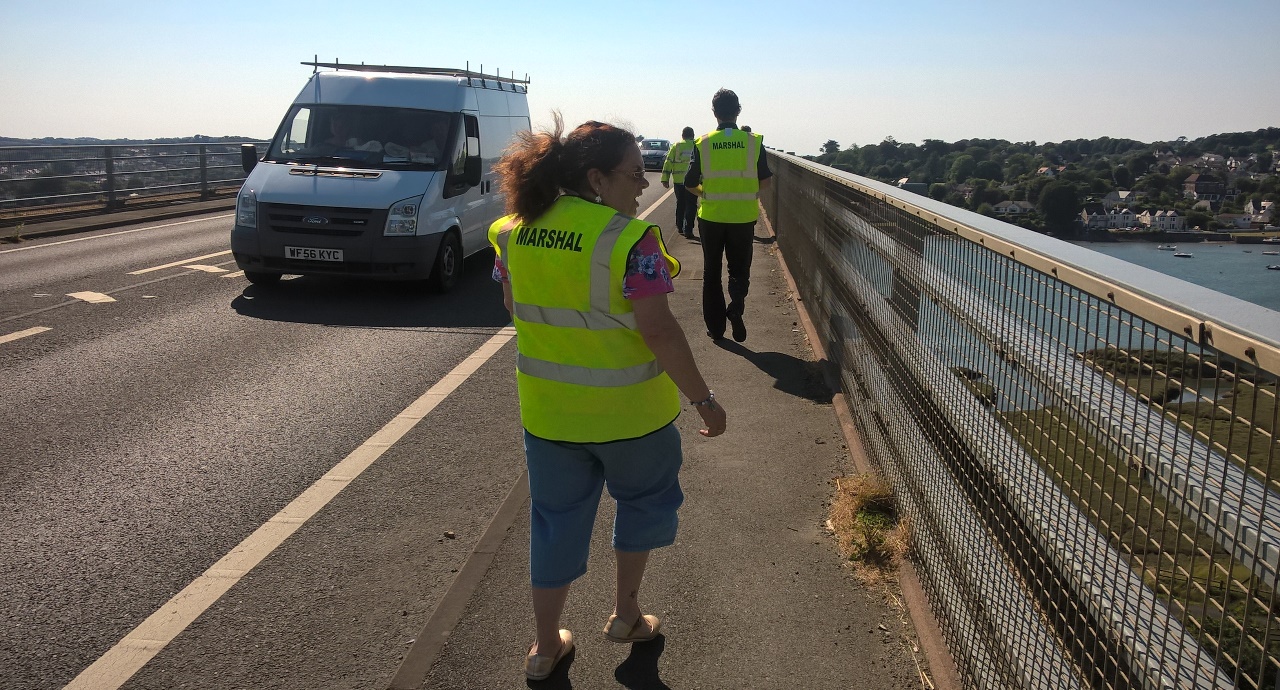 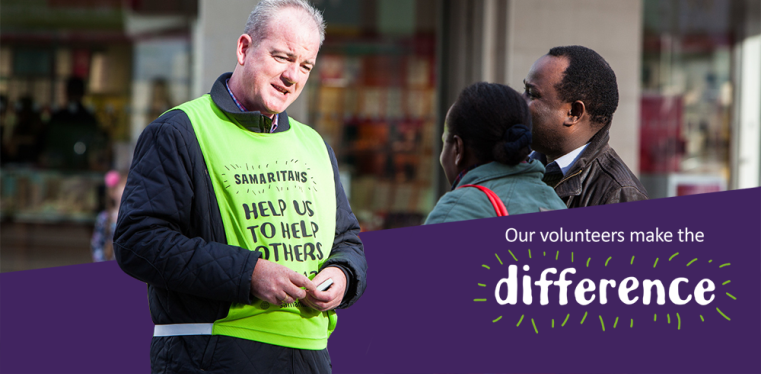 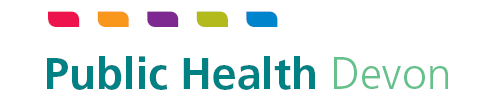 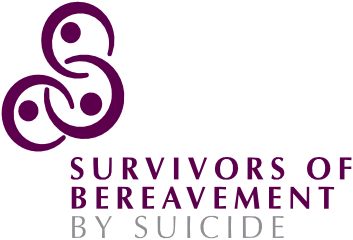 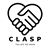 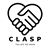 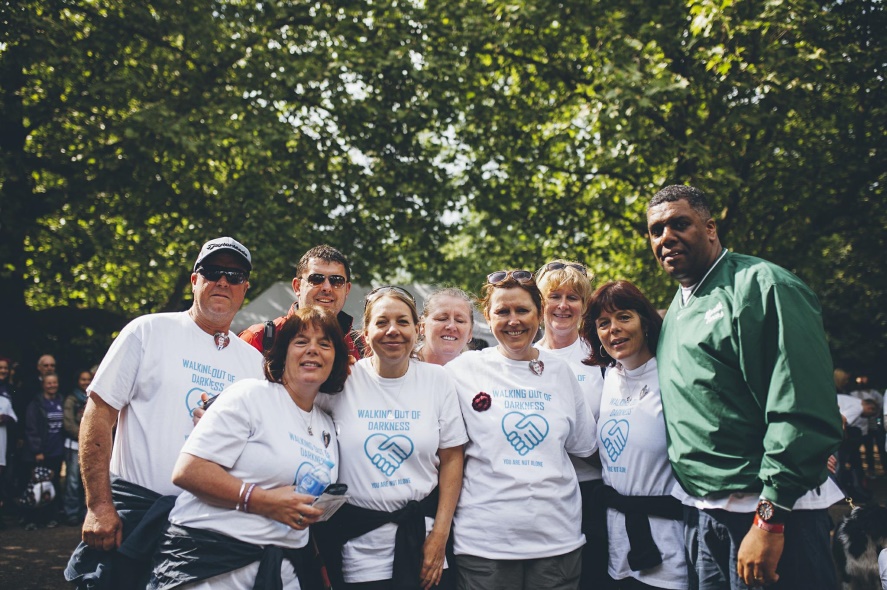 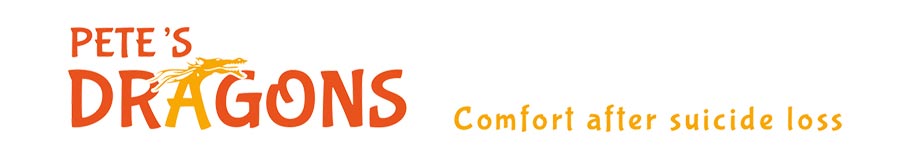 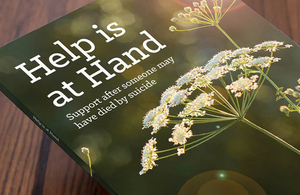 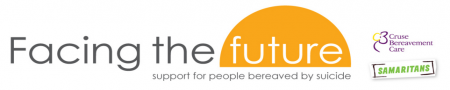 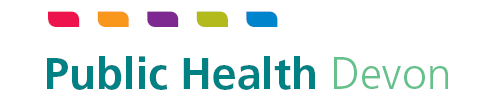 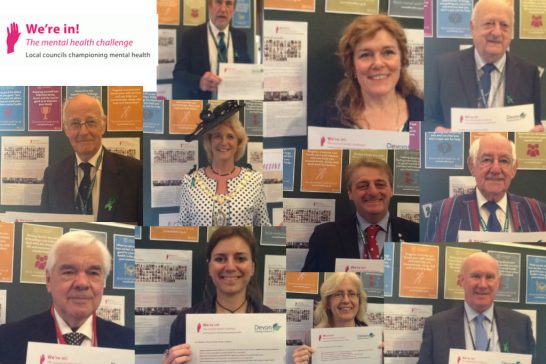 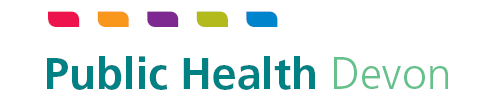 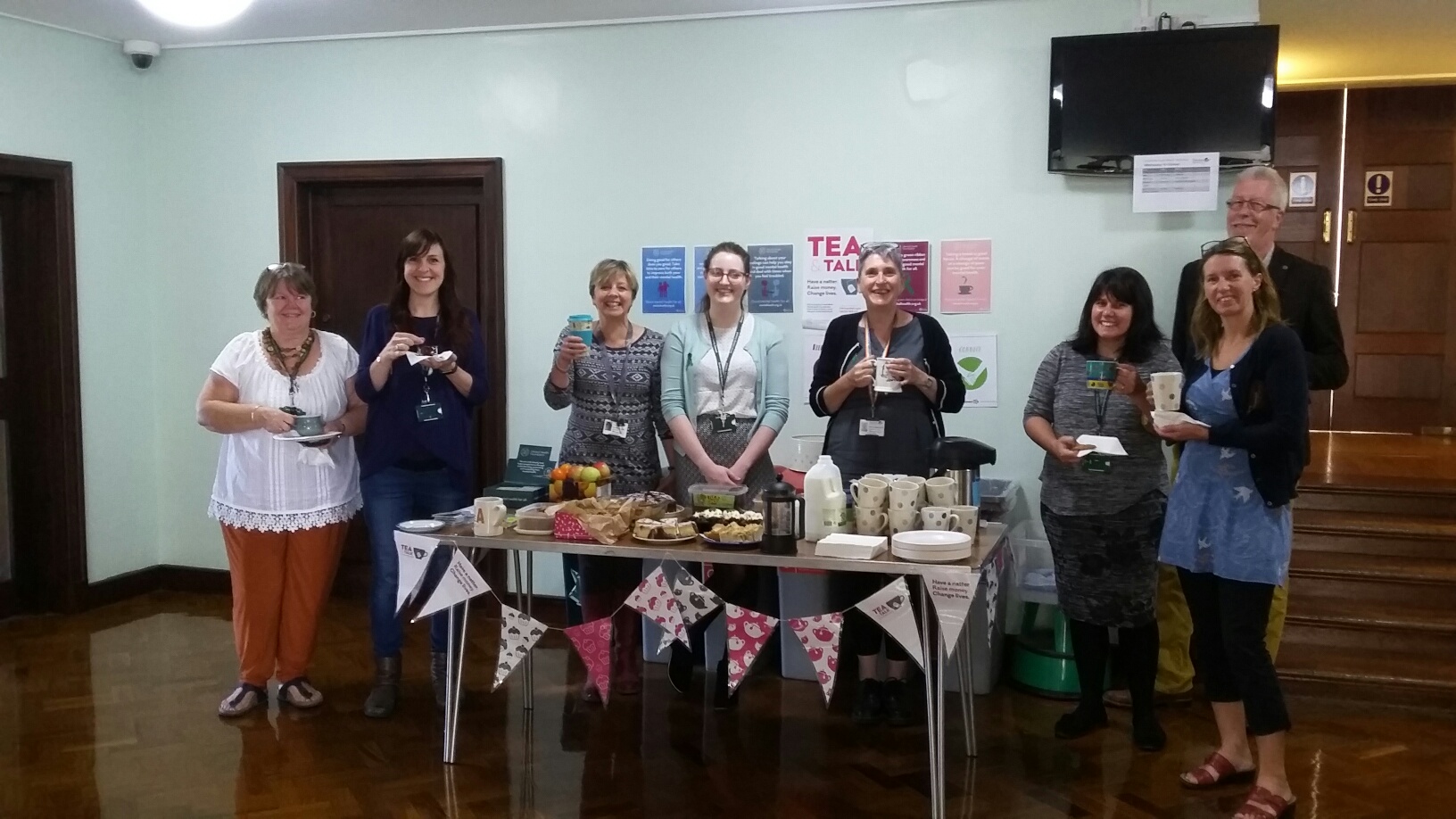 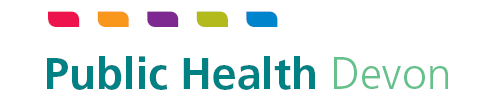